Incheckning
Fysisk aktivitet + gruppuppgift
Målsättning + gruppuppgift
Hur kan vi närma oss våra mål? Träningsplaneringsprocess med fokus på uppvärmning/nedvarvning gemensamt
PAUS
Praktisk genomgång av uppvärmning/nedvarvning + gruppuppgift skapa ett eget uppvärmningspass
Inför nästa träff
Fysisk aktivitet
Definitioner av viktiga begreppFysisk aktivitet = all rörelse som resulterar i en ökad energiförbrukning.

Aerob fysisk aktivitet = Form av fysisk aktivitet där energibehovet (ATP) i första hand täcks av processer som förbrukar syre. Intensiteten kan vara från låg till mycket hög.

Muskelstärkande fysisk aktivitet = Fysisk träning med avsikt att bibehålla eller förbättra muskulär styrka och/eller den muskulära uthålligheten och muskelmassa.
FYSS
Effekter av fysisk aktivitetPåverkar hjärta, blodkärl, skelettmuskulatur, immunsystem, hjärna och andra organ.
Bidrar till förbättrad hälsa, livskvalitet, kognition, stämningsläge och fysisk kapacitet.
Lägre risk för ex. Typ 2-diabetes, övervikt, hjärt-kärlsjukdomar, demens och vissa cancersjukdomar.
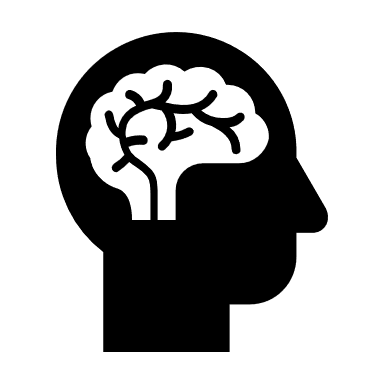 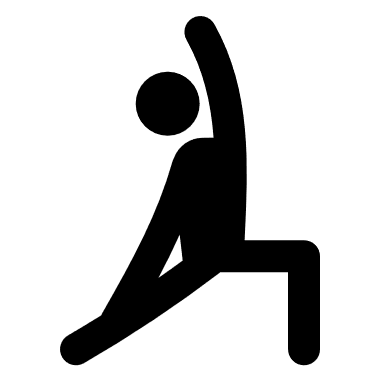 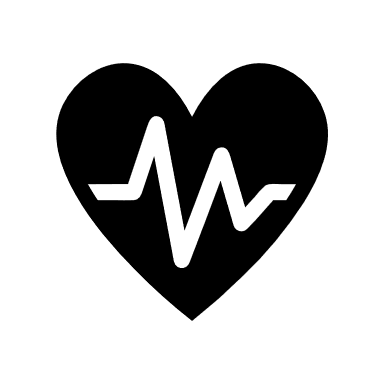 FYSS
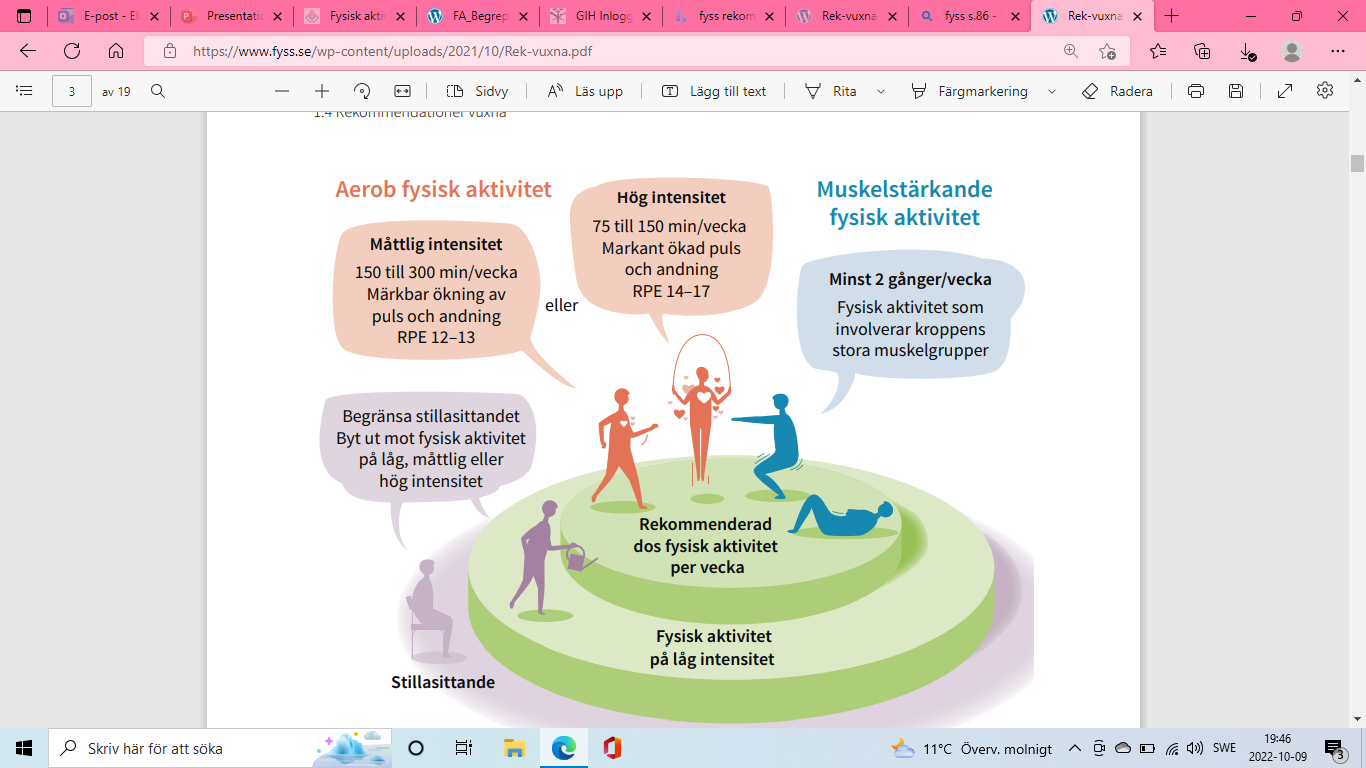 Vilka positiva effekter av fysisk aktivitet kan du relatera till ? 


Vad skulle du ägna dig åt för fysisk aktivitet om du inte bowlade?
FYSS
Hur och när ska vi ägna oss åt fysisk aktivitet?Det beror på....
Rörelsepaus!
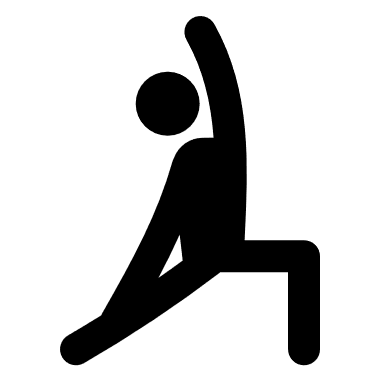 Varför ska vi värma upp innan vi bowlar?
Centrum för idrottsforskning
Hur ska vi värma upp?
Generell uppvärmning - syfte - få igång blodcirkulationen. 

Rörlighet/stretching - syfte -  ge kroppen tillräckligt med rörlighet för den aktivitet som ska utföras. 

Grenspecifik uppvärmning - syfte - förbereda kroppen för specifika rörelser och moment.
Centrum för idrottsforskning
Varför ska vi varva ned/stretcha?
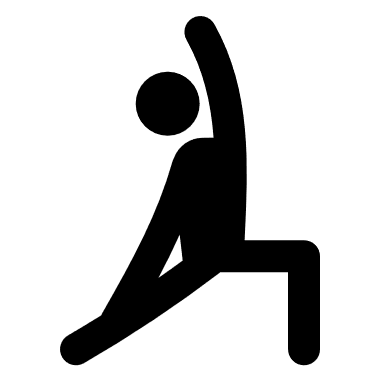 Kroppen blir smidigare!
Mentalt avslut på passet

Hur ska vi varva ned/stretcha

Blanda statiska och dynamiska övningar
Undvik aggressiv stretching i ytterläge 
Lyssna på kroppen - känns det bra?
Centrum för idrottsforskning
Träningsplaneringsprocess
Få in uppvärmning/
nedvarvning i samband med bowlingen som rutin.
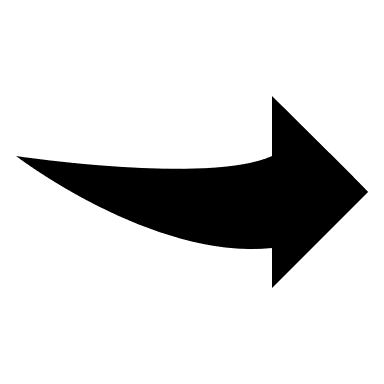 Hur kan vi närma oss våra mål? SMART MÅL
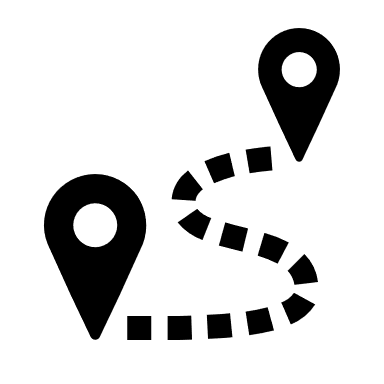 S-specifikt
M-mätbart 
A-accepterat
R- realistiskt
T-tidsatt
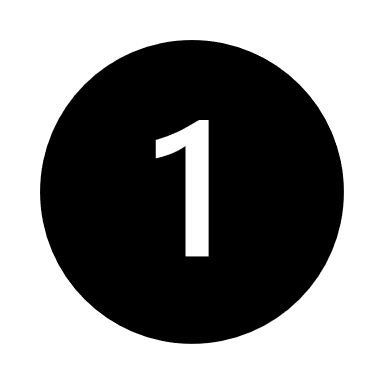 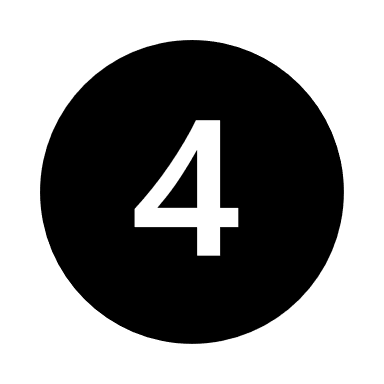 Vad är positivt med nuläget?
Vad är positivt med förändring?
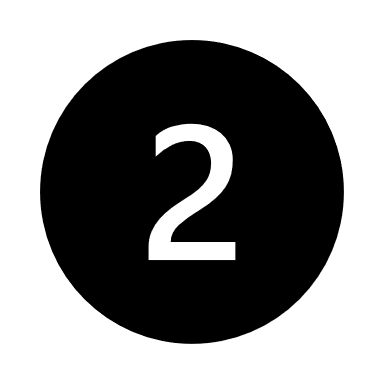 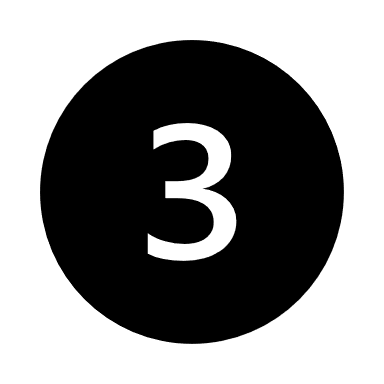 Vad är mindre bra med förändring?
Vad är mindre bra med
nuläget?
"GREAT THINGS NEVER CAME  FROM COMFORT ZONES"
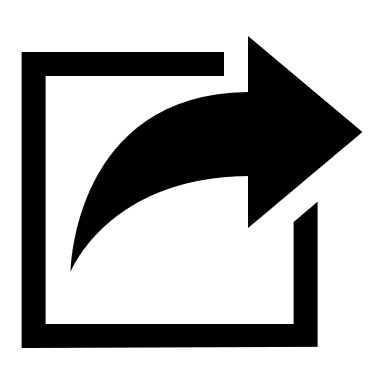